Vocabulary
Unit Four: Week Two Online Practice
cordial(adjective)
pleasant/friendly




The meeting between the two men was 
cordial.
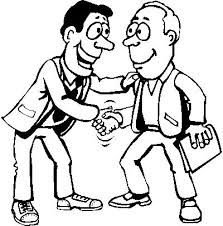 echelon(noun)
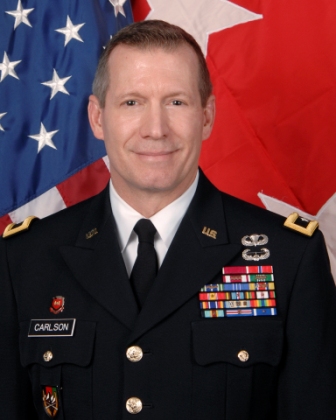 level/rank





Attaining the rank of general, put Jim into the upper echelon of the military.
Flippant(adjective)
not serious/glib 
making jokes about serious issues
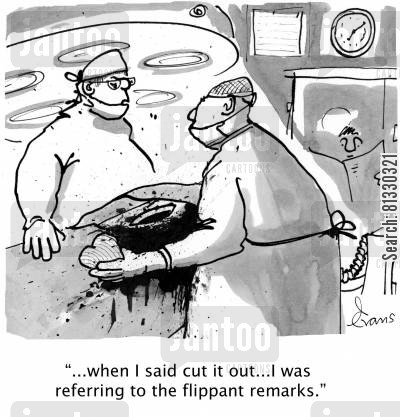 genteel(adjective)
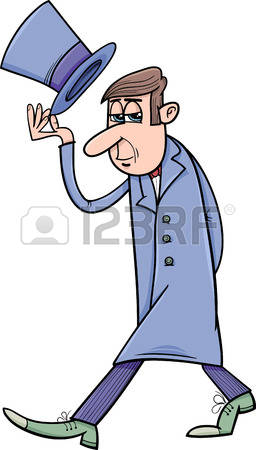 refined/polite	




Murray was well-liked for his genteel manners.
incite(verb)
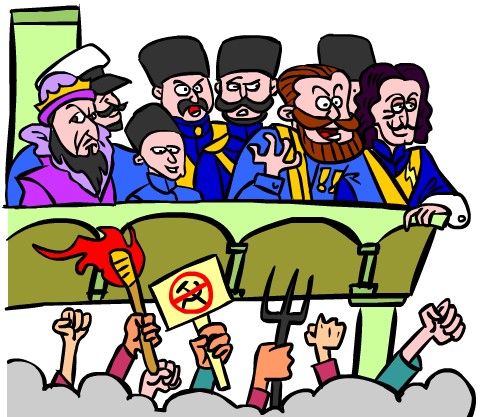 provoke/inflame  




The politician used his speech to incite the angry mob.
http://www.hollywoodreporter.comive-feed/stephen-colbert-donald-trump-gop-debate-271002
lament (verb)
mourn/grieve





Phil was forced to lament his procrastination.
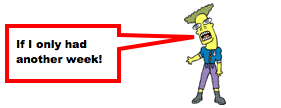 onus(noun)
burden/obligation



The onus of your future is on you.
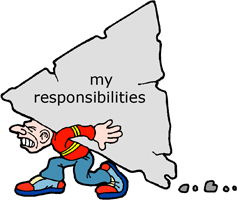 orator(noun)
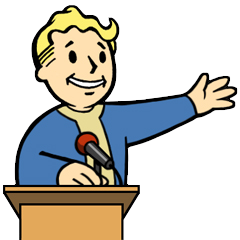 public speaker 




Milton was a gifted orator.
profligate(adjective)
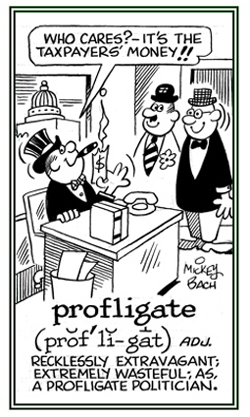 wasteful/immoral                                                       




Politicians are often accused of being profligate.
Superfluous(adjective)
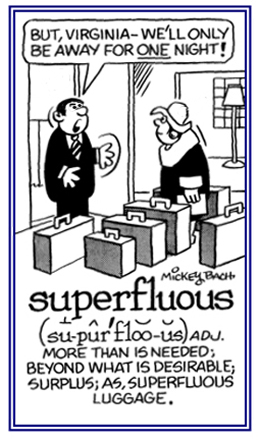 extra/beyond what is needed